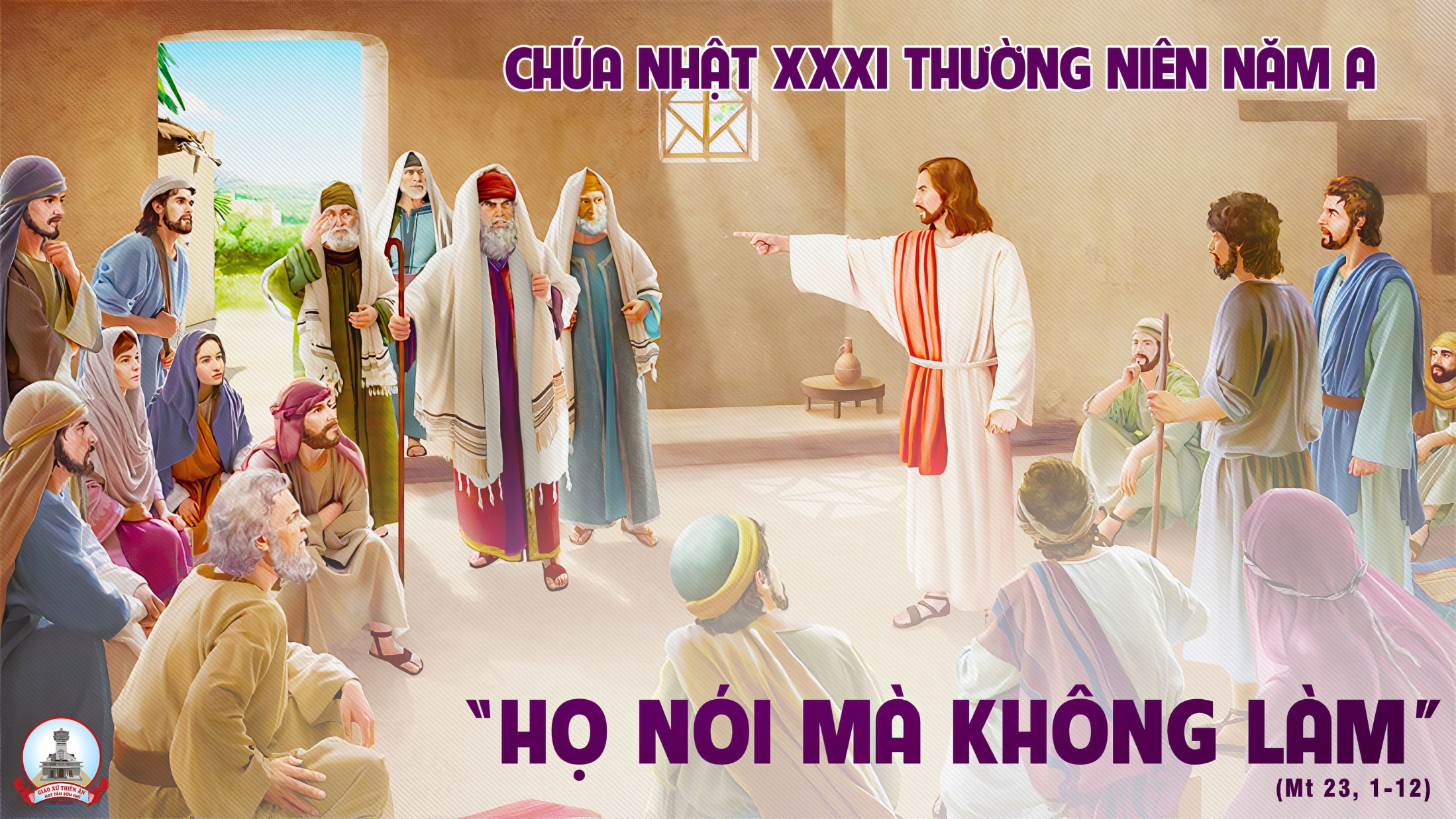 Ca Nhập LễCON HÂN HOANLm. Kim Long
Đk: Con hân hoan bước lên bàn thờ Chúa, Chúa là hoan lạc tuổi xuân xanh con. Con nâng muôn phím tơ ngợi khen Chúa, tiếng lòng rung nhịp với muôn tâm hồn.
Tk1: Vào thánh cung dâng tiến hương nguyện cầu ngát bay toả tới ngai toà Chúa. Tâm tư sẽ reo mừng hướng lên bàn thánh trong niềm vui.
Đk: Con hân hoan bước lên bàn thờ Chúa, Chúa là hoan lạc tuổi xuân xanh con. Con nâng muôn phím tơ ngợi khen Chúa, tiếng lòng rung nhịp với muôn tâm hồn.
Tk2: Hồn ta ơi, sao đớn đau tơi bời? Hãy tín nhiệm sức mạnh của Chúa. Sao xao xuyến băn khoăn? Chúa chính là suối mạch ủi an.
Đk: Con hân hoan bước lên bàn thờ Chúa, Chúa là hoan lạc tuổi xuân xanh con. Con nâng muôn phím tơ ngợi khen Chúa, tiếng lòng rung nhịp với muôn tâm hồn.
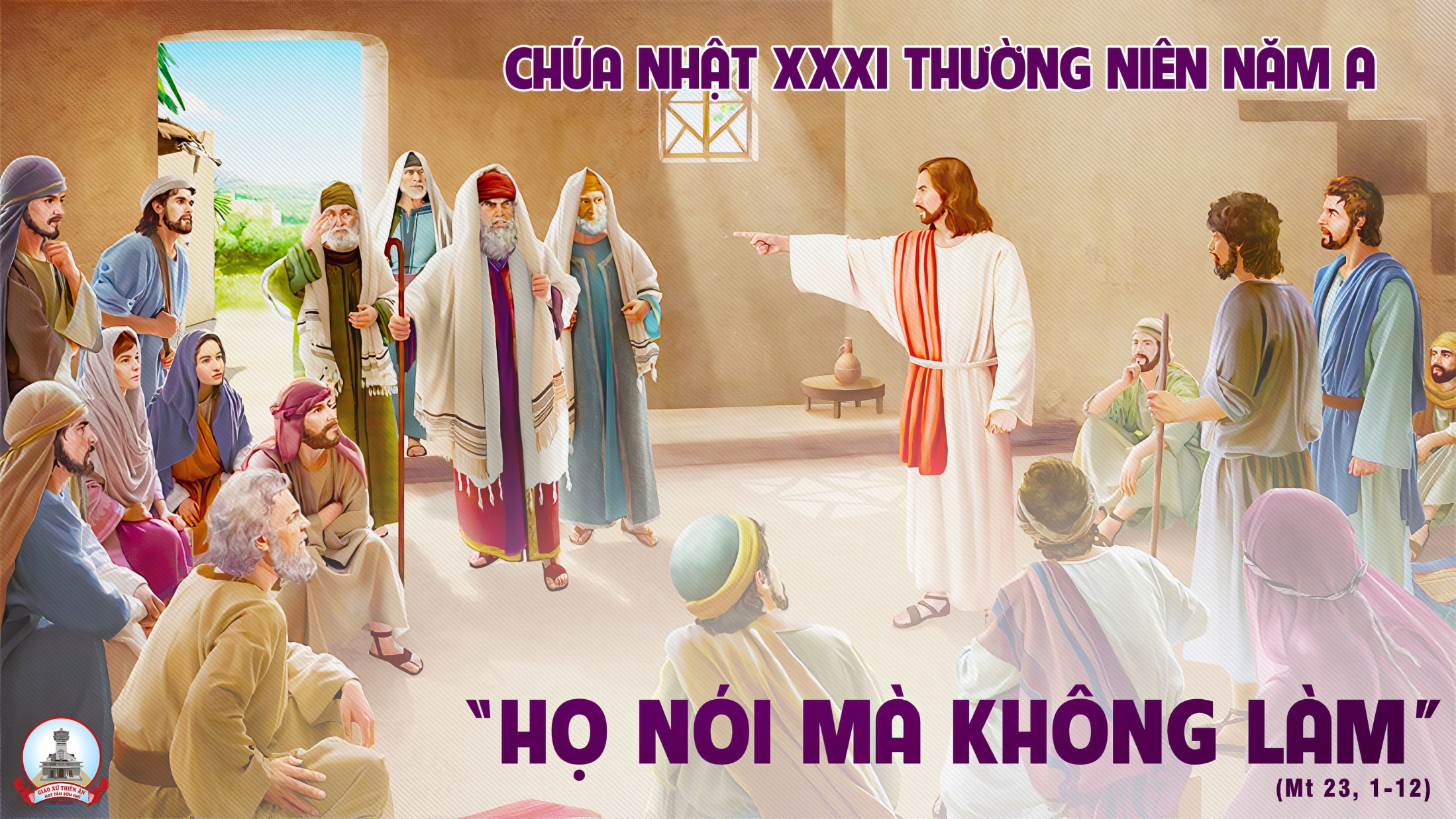 KINH VINH DANH
Ca Lên Đi 2
Chủ tế: Vinh danh Thiên Chúa trên các tầng trời. Và bình an dưới thế, bình an dưới thế cho người thiện tâm.
Chúng con ca ngợi Chúa. Chúng con chúc tụng Chúa. Chúng con thờ lạy Chúa. Chúng con tôn vinh Chúa. Chúng con cảm tạ Chúa vì vinh quang cao cả Chúa.
Lạy Chúa là Thiên Chúa, là Vua trên trời, là Chúa Cha toàn năng. Lạy Con Một Thiên Chúa, Chúa Giê-su Ki-tô.
Lạy Chúa là Thiên Chúa, là Chiên Thiên Chúa, là Con Đức Chúa Cha. Chúa xoá tội trần gian, xin thương, xin thương, xin thương xót chúng con.
Chúa xoá tội trần gian, Xin nhận lời chúng con cầu khẩn. Chúa ngự bên hữu Đức Chúa Cha, xin thương, xin thương, xin thương xót chúng con.
Vì lạy Chúa Giê-su Ki-tô, chỉ có Chúa là Đấng Thánh, chỉ có Chúa là Chúa, chỉ có Chúa là Đấng Tối Cao, cùng Đức Chúa Thánh Thần trong vinh quang Đức Chúa Cha. A-men. A-men.
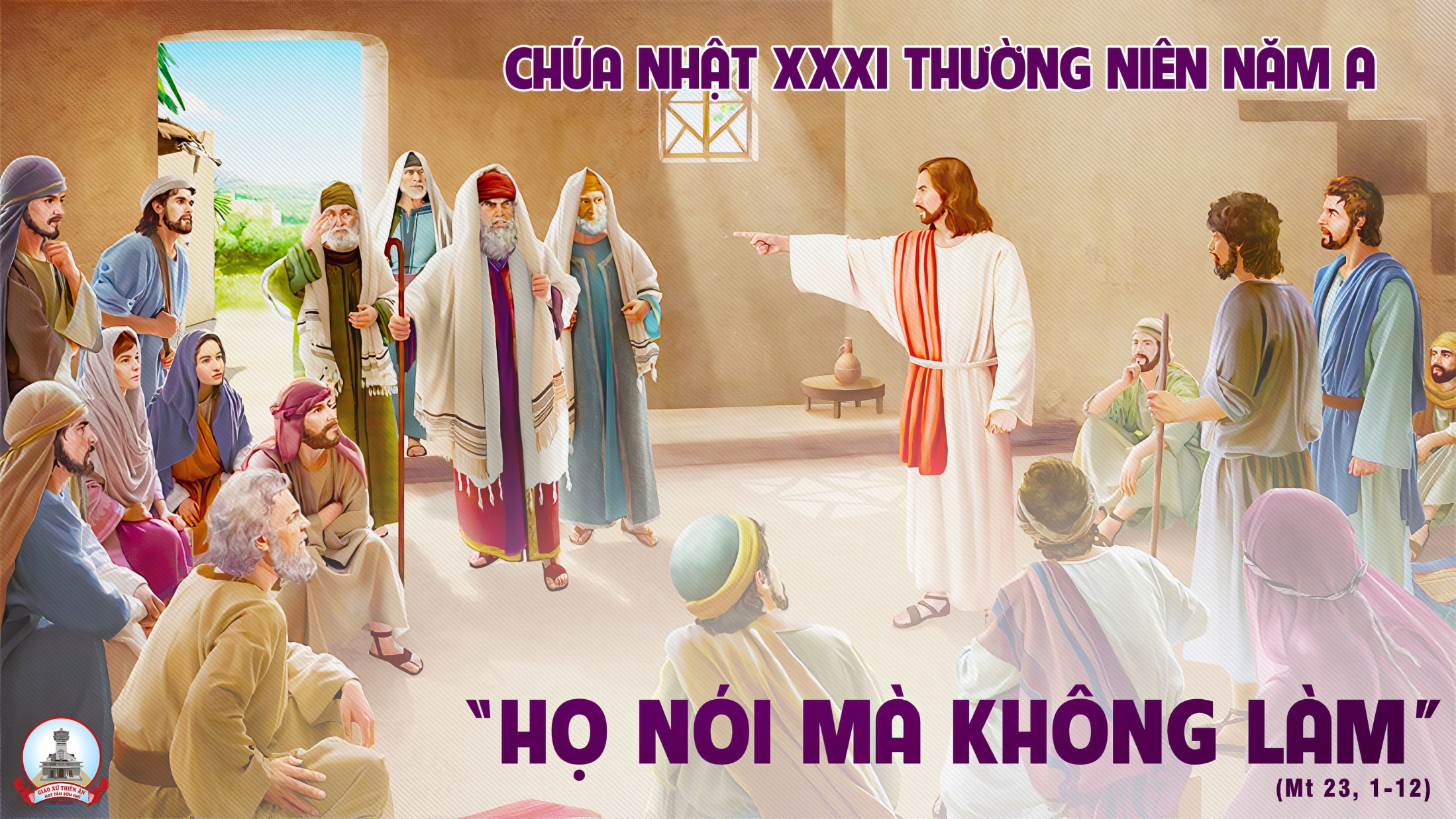 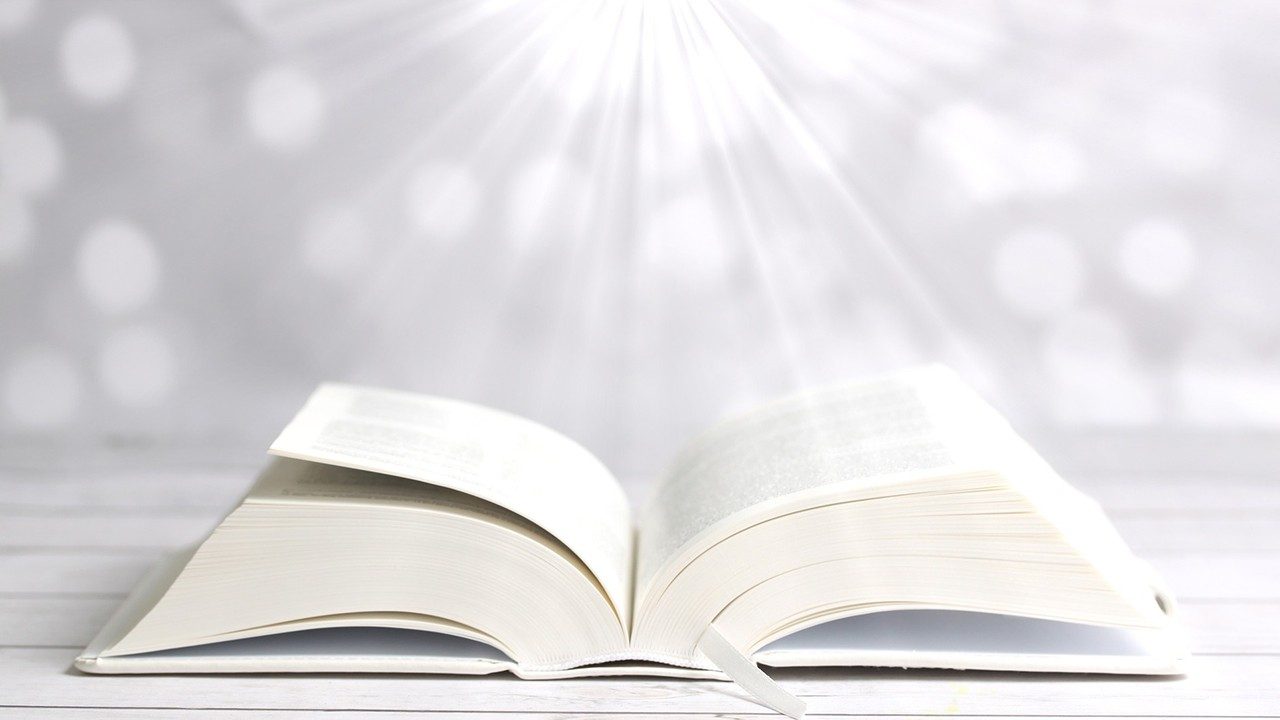 Bài đọc 1
   Các ngươi đã đi trệch đường và làm cho nhiều người lảo đảo.
   Bài trích sách ngôn sứ Ma-la-khi.
Thánh Vịnh 130Chúa Nhật XXXI Thường NiênNăm AKim Long03 Câu
Đk: Lạy Chúa, xin gìn giữ linh hồn con trong bình an của Ngài.
Tk1: Lòng con không dám tự hào, mắt này nguyện chẳng nhắm cao. Đường danh vọng con không đặt bước, việc phi thường nào dám mưu cầu.
Đk: Lạy Chúa, xin gìn giữ linh hồn con trong bình an của Ngài.
Tk2: Hồn con, con giữ thinh lặng, chẳng hề một khi xốn xang. Như bé ngủ trong tay hiền mẫu, hồn con rày lặng lẽ an vui.
Đk: Lạy Chúa, xin gìn giữ linh hồn con trong bình an của Ngài.
Tk3: Giờ đây cho đến muôn đời, vững lòng, nào hỡi Ích-diên, mà trông cậy kiên trung vào Chúa, vì chỉ Ngài là Chúa ta thờ.
Đk: Lạy Chúa, xin gìn giữ linh hồn con trong bình an của Ngài.
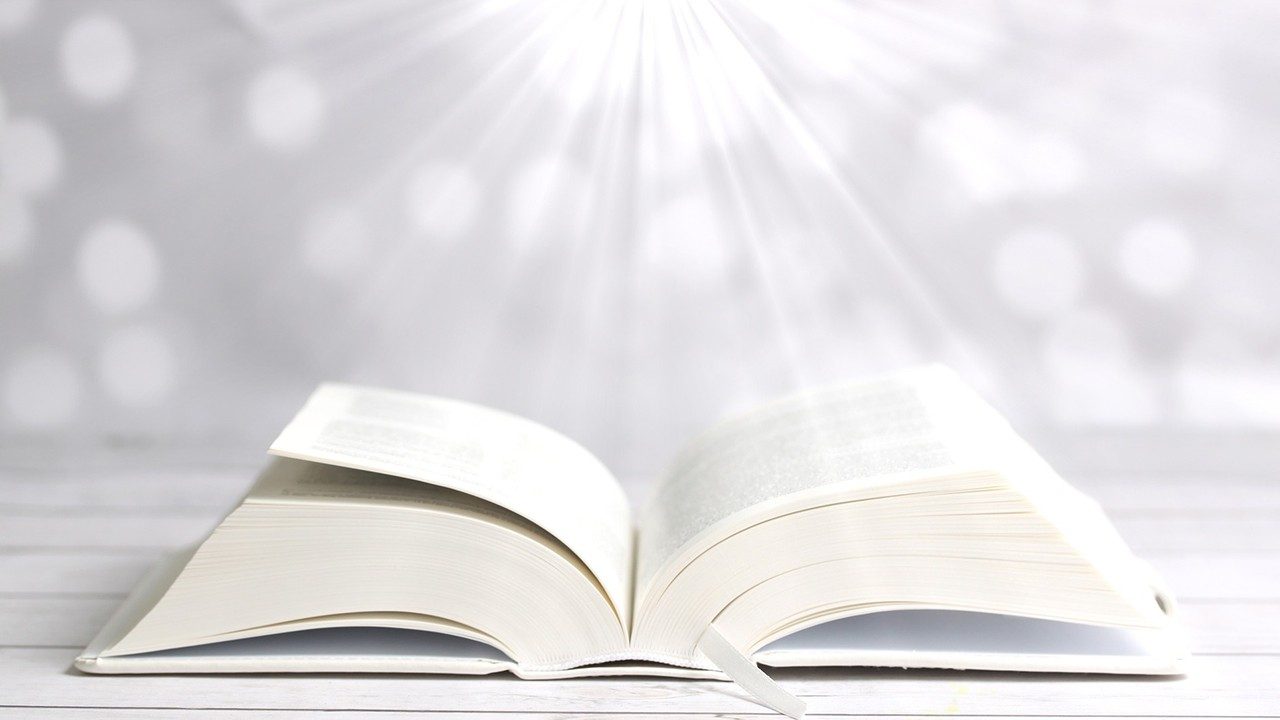 Bài đọc 2
  Chúng tôi sẵn sàng hiến cho anh em, không những Tin Mừng của Thiên Chúa, mà cả mạng sống của chúng tôi nữa.
   Bài trích thư thứ nhất của thánh Phao-lô tông đồ gửi tín hữu Thê-xa-lô-ni-ca.
Alleluia - Alleluia:
Các con chỉ có một Cha là Cha trên trời, chỉ có một người lãnh đạo là Đức Ki-tô.
Alleluia …
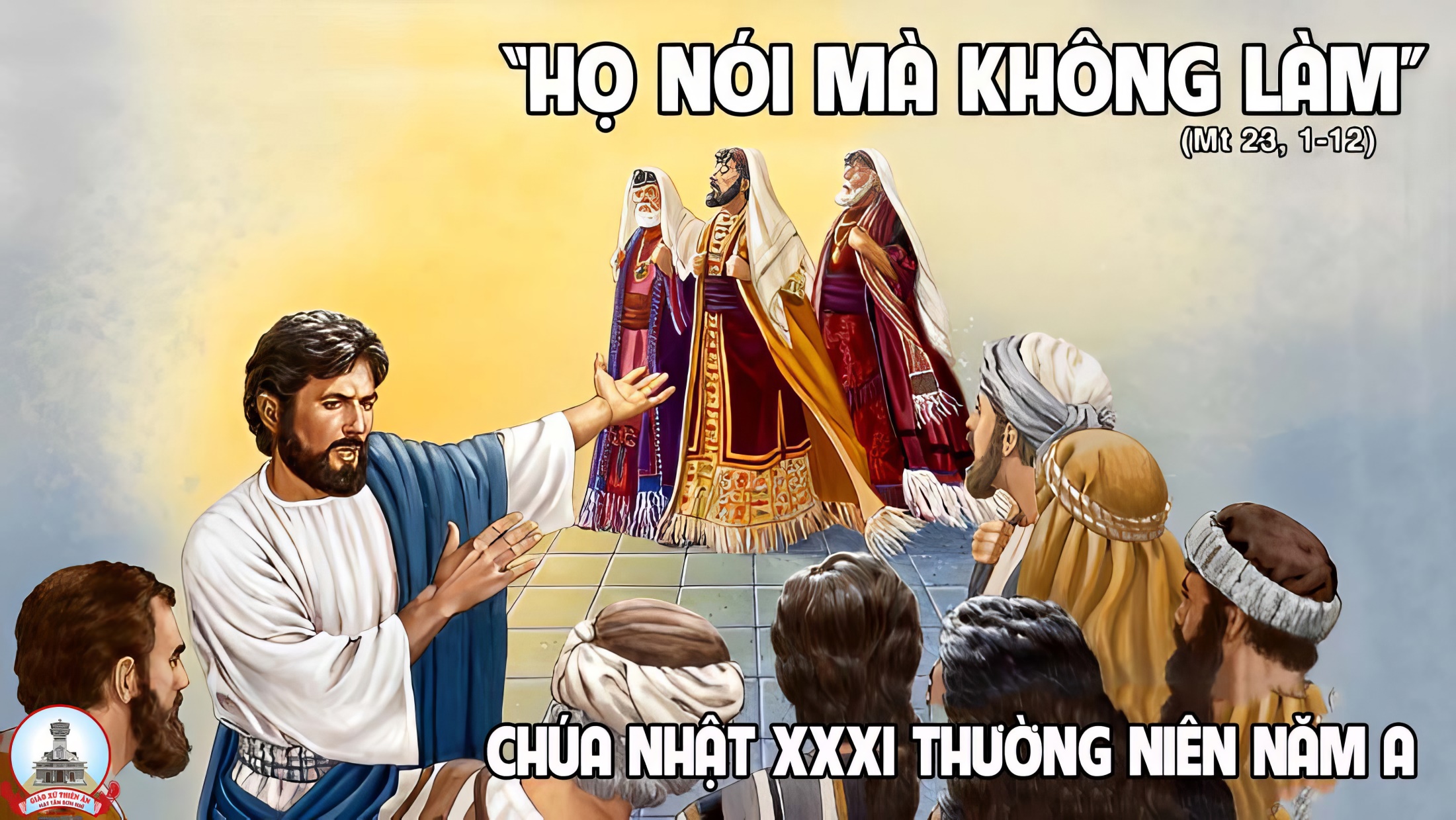 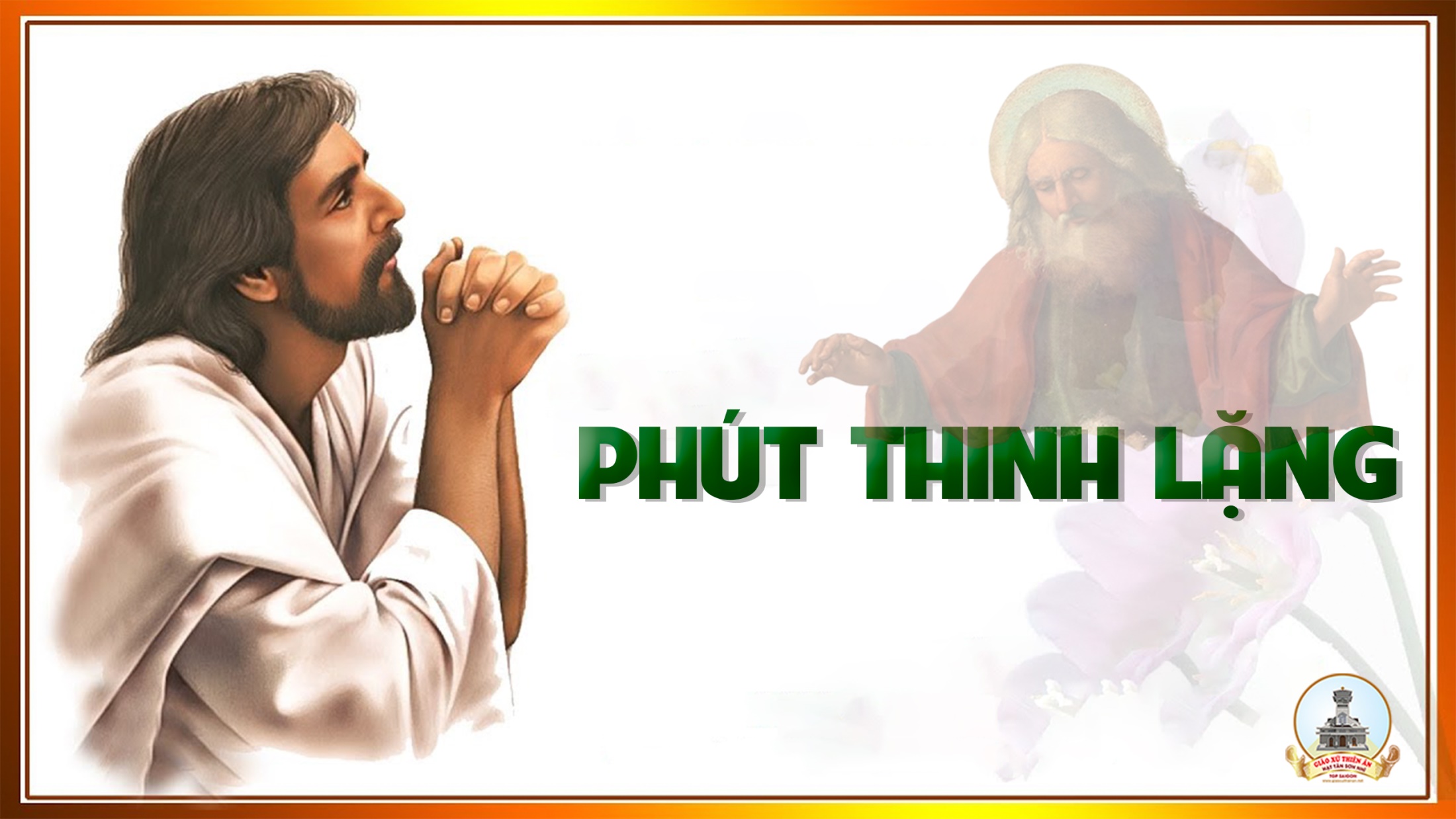 KINH TIN KÍNH
Tôi tin kính một Thiên Chúa là Cha toàn năng, Đấng tạo thành trời đất, muôn vật hữu hình và vô hình.
Tôi tin kính một Chúa Giêsu Kitô, Con Một Thiên Chúa, sinh bởi Đức Chúa Cha từ trước muôn đời.
Người là Thiên Chúa bởi Thiên Chúa, Ánh Sáng bởi Ánh Sáng, Thiên Chúa thật bởi Thiên Chúa thật,
được sinh ra mà không phải được tạo thành, đồng bản thể với Đức Chúa Cha, nhờ Người mà muôn vật được tạo thành.
Vì loài người chúng ta và để cứu độ chúng ta, Người đã từ trời xuống thế.
Bởi phép Đức Chúa Thánh Thần, Người đã nhập thể trong lòng Trinh Nữ Maria, và đã làm người.
Người chịu đóng đinh vào thập giá vì chúng ta, thời quan Phongxiô Philatô. Người chịu khổ hình và mai táng, ngày thứ ba Người sống lại như lời Thánh Kinh.
Người lên trời, ngự bên hữu Đức Chúa Cha, và Người sẽ lại đến trong vinh quang để phán xét kẻ sống và kẻ chết, Nước Người sẽ không bao giờ cùng.
Tôi tin kính Đức Chúa Thánh Thần là Thiên Chúa và là Đấng ban sự sống, Người bởi Đức Chúa Cha và Đức Chúa Con mà ra,
Người được phụng thờ và tôn vinh cùng với Đức Chúa Cha và Đức Chúa Con. Người đã dùng các tiên tri mà phán dạy.
Tôi tin Hội Thánh duy nhất thánh thiện công giáo và tông truyền.
Tôi tuyên xưng có một Phép Rửa để tha tội. Tôi trông đợi kẻ chết sống lại và sự sống đời sau. Amen.
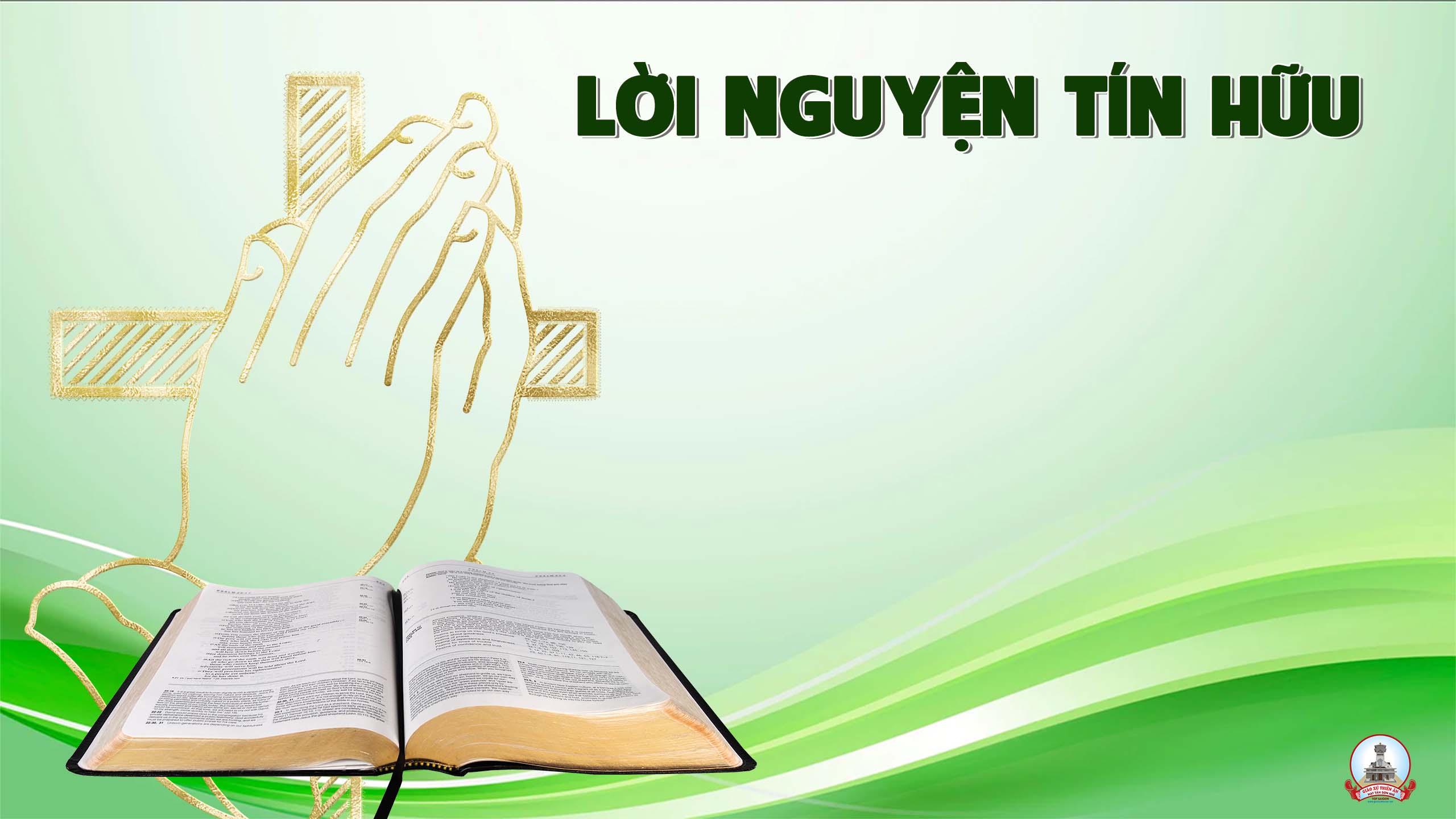 Đức Giêsu đến trần gian không phải để được kẻ hầu người hạ, nhưng là để phục vụ và hiến dâng mạng sống làm giá chuộc muôn người.
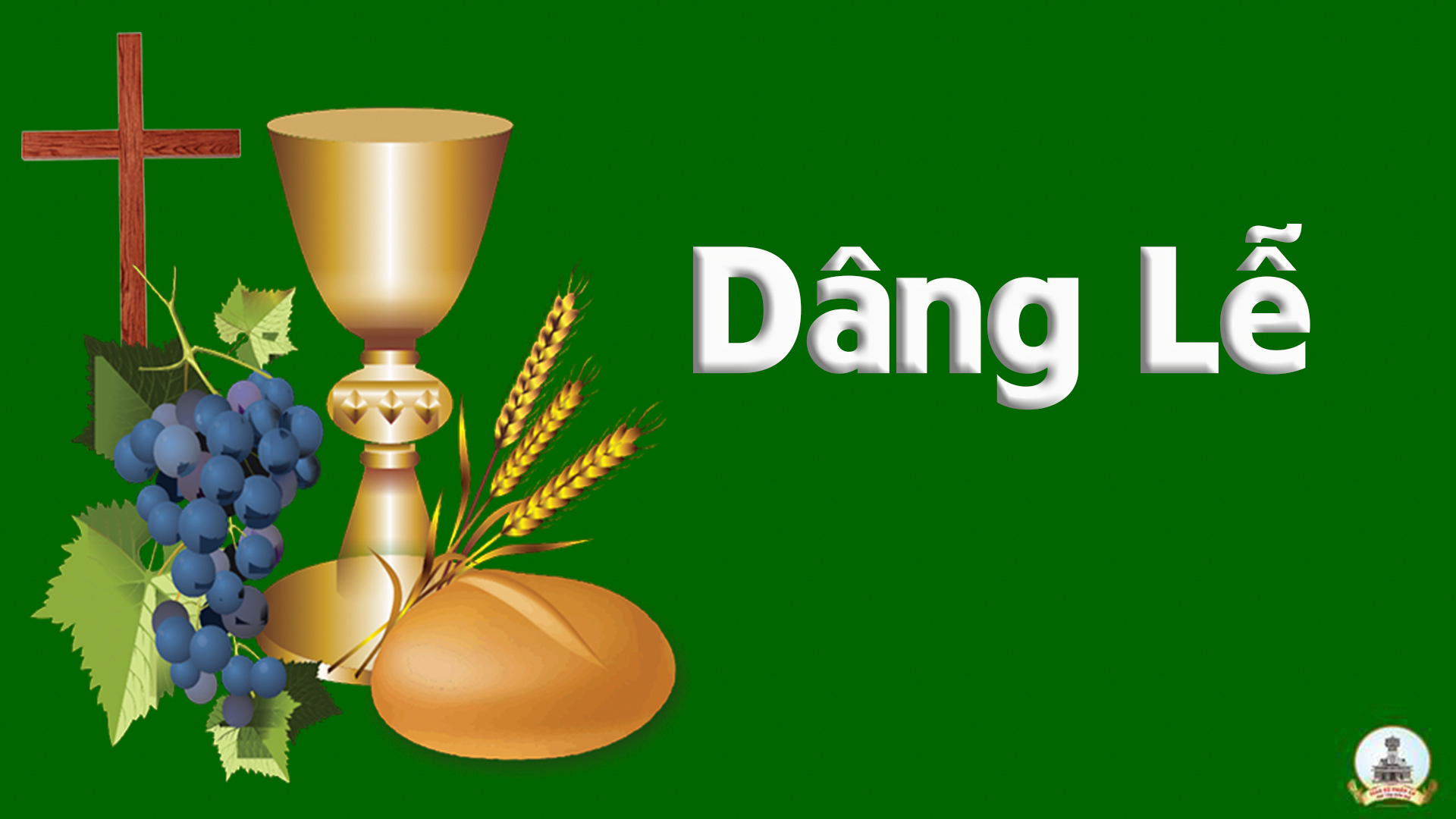 DÂNG TRONG TÌNH YÊU
Phanxico
Tk1: Đây là bánh rượu í a thơm nồng, hiệp dâng Chúa trong tình yêu. Dâng lên những lời nguyện ước, dâng lên những nỗi vui buồn. Dâng Người mơ ước thắm tươi, và nguyện dâng năm tháng cuộc đời.
Đk: Dâng lên Trời lời nguyện ngát hương, dâng nhịp nhàng tiếng ca mừng. Lòng thành và bánh thơm rượu ngon, dâng lên Chúa thương nhận lời.
Tk2: Dâng Người những ngày tháng trong cuộc đời, đường đi khó nguy đầy vơi. Bao nhiêu bước đường lầm lỗi, bao nhiêu yếu đuối con người. Tâm thành dâng Chúa, Chúa ơi, nguyện đỡ nâng con với tình Người.
Đk: Dâng lên Trời lời nguyện ngát hương, dâng nhịp nhàng tiếng ca mừng. Lòng thành và bánh thơm rượu ngon, dâng lên Chúa thương nhận lời.
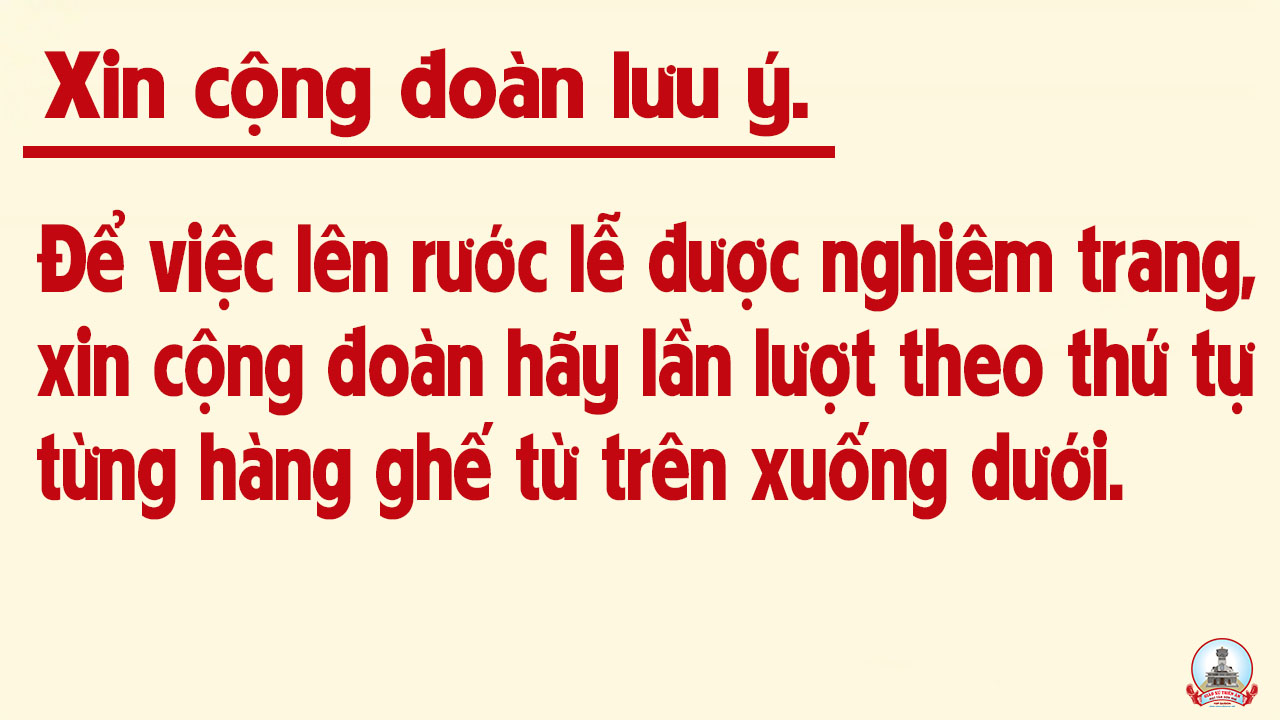 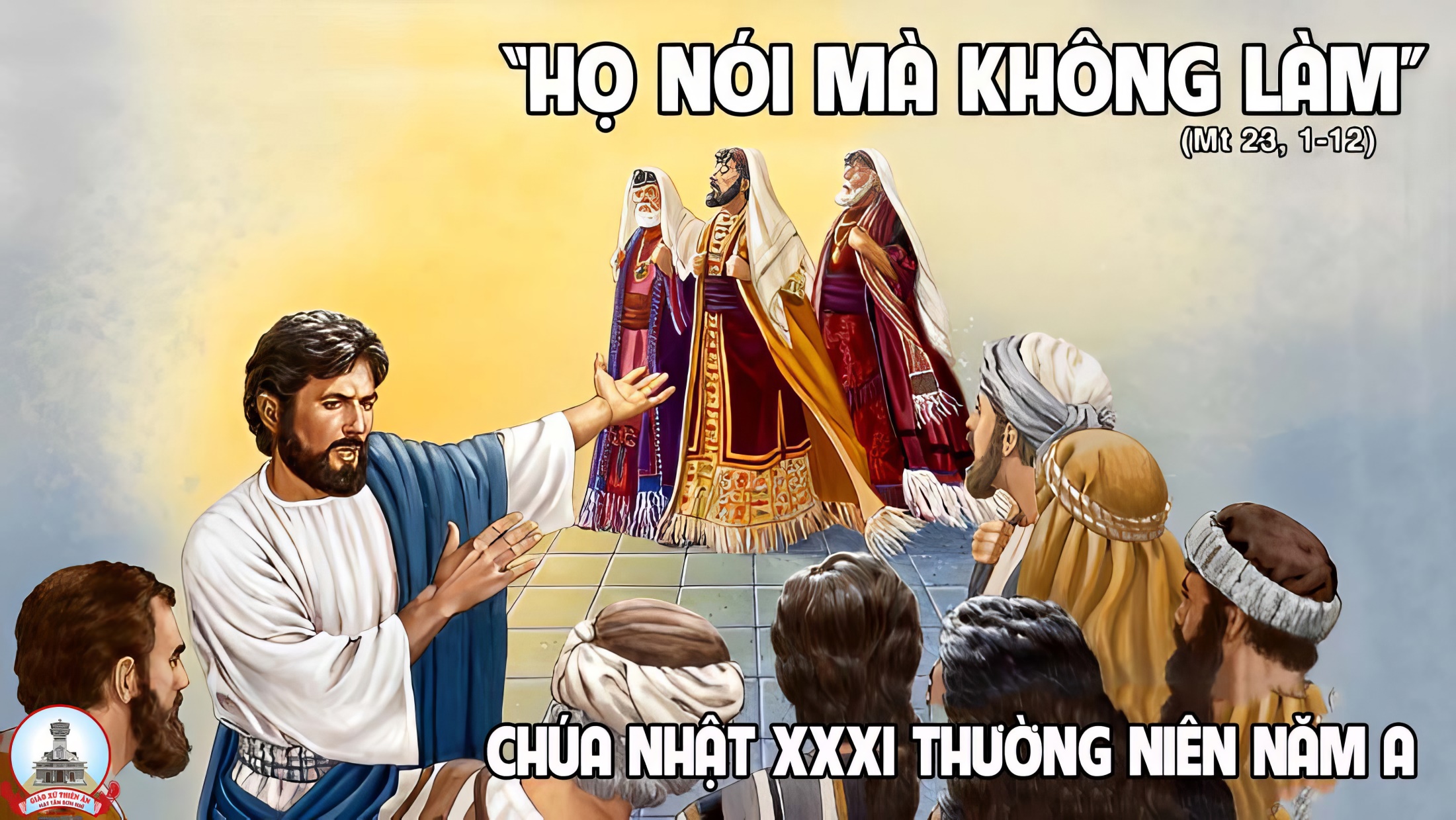 Ca Nguyện Hiệp LễTÌNH YÊU CHÚA BAO LAGiang Tâm – Khắc Đỗ
Tk1: Trái chín trên cành là nhờ vào ơn trời chứa chan, nắng tươi huy hoàng nhờ vầng hồng tươi sáng tỏa lan. Cuộc đời con sống nhờ tình yêu của Thiên Chúa bao la một tình yêu chẳng hoen úa phôi pha, khắc ghi con vào trái tim Ngài.
Đk: Chính  Chúa Ngài đã muôn đời yêu con trước từ khi đất trời chưa hiện hữu Ngài lên tiếng gọi con bước vào đời. Con xin hằng ghi sâu tình yêu Thiên Chúa, niềm tri ân vọng vang chan chứa lời ca khen tình yêu Chúa bao la.
Tk2: Thắm tươi hoa vười là nhờ người vun trồng sớm hôm, lúa chín trĩu nặng là nhờ ngày ngày chịu nắng đợi mưa. Cuộc đời con sống dù bao phen khổ đau những phong ba, thì tim con chẳng ngơi khúc hoan ca, vững tin nơi tình Chúa chan hòa.
Đk: Chính  Chúa Ngài đã muôn đời yêu con trước từ khi đất trời chưa hiện hữu Ngài lên tiếng gọi con bước vào đời. Con xin hằng ghi sâu tình yêu Thiên Chúa, niềm tri ân vọng vang chan chứa lời ca khen tình yêu Chúa bao la.
Tk3: Bé thơ an bình nhờ ngàn ngày công mẹ sức cha, Chúa ban ơn lành, tình Ngài ngập tràn những ngày qua. Cuộc đời con sống một niềm tin cậy yêu mến an vui, vì con biết Ngài che chở không ngơi, mãi ca khen tình Chúa suốt đời.
Đk: Chính  Chúa Ngài đã muôn đời yêu con trước từ khi đất trời chưa hiện hữu Ngài lên tiếng gọi con bước vào đời. Con xin hằng ghi sâu tình yêu Thiên Chúa, niềm tri ân vọng vang chan chứa lời ca khen tình yêu Chúa bao la.
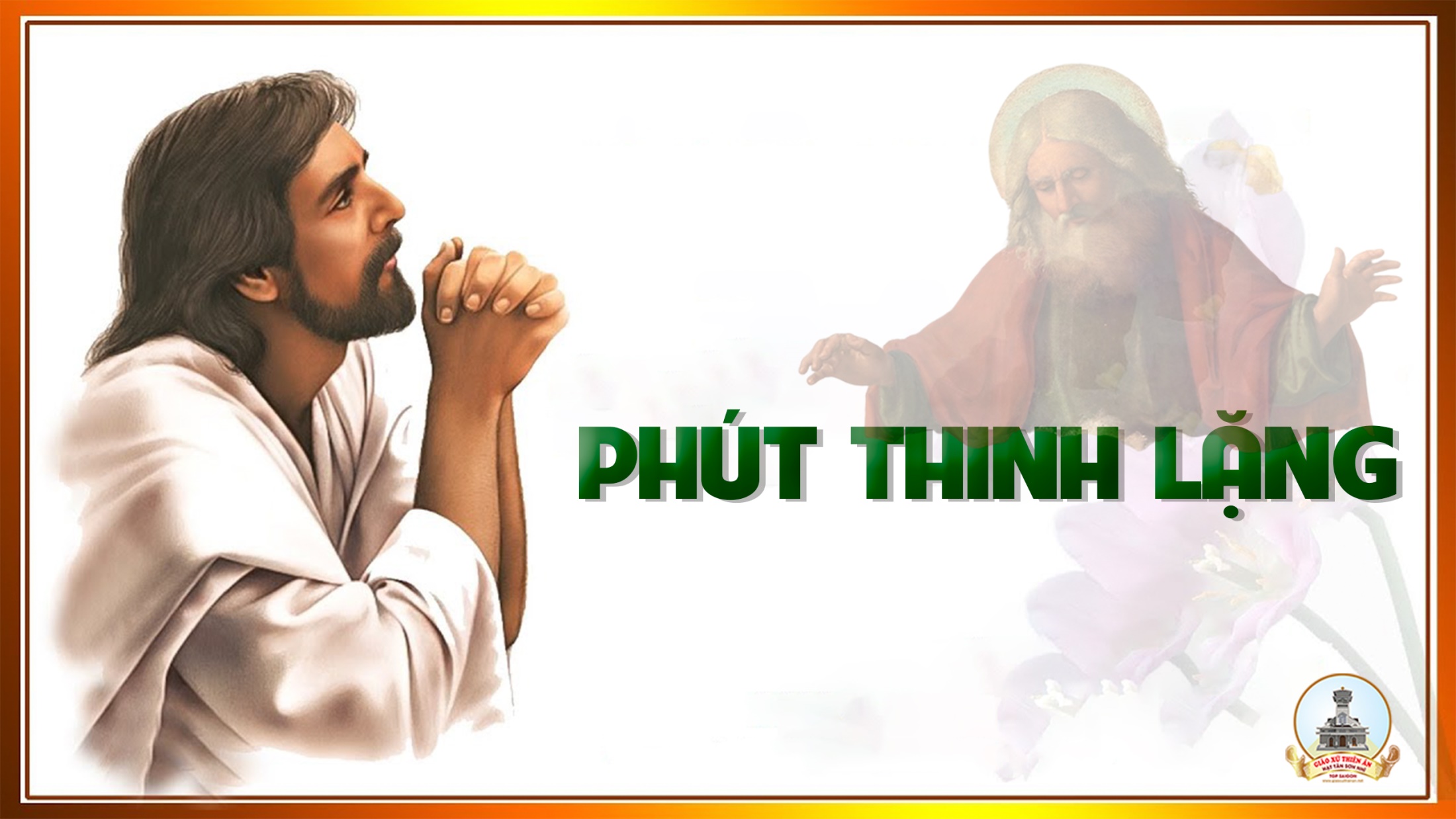 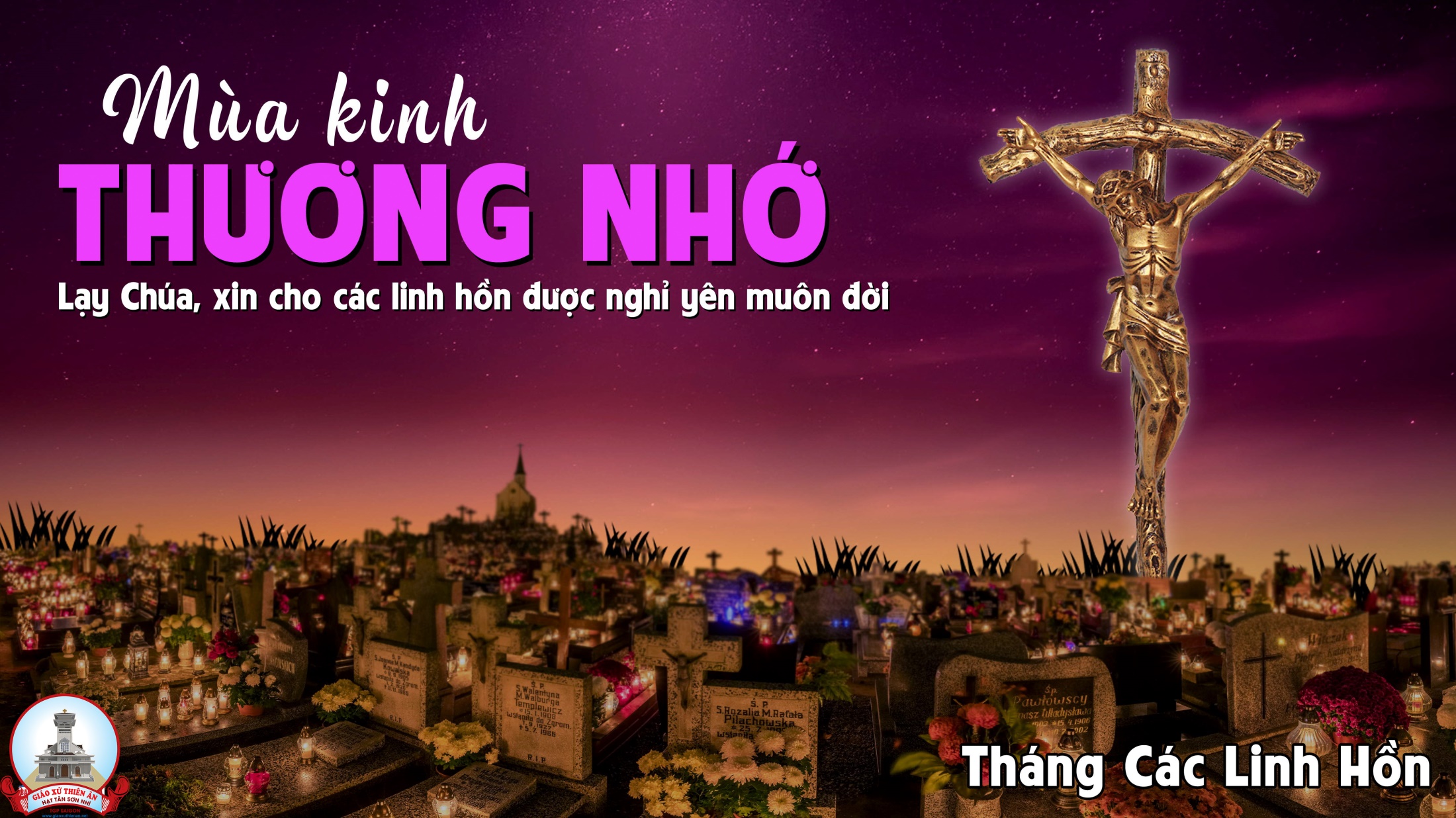 Ca Kết LễMẸ CÓ THẤUHương Đan
Tk1: Mẹ ơi! Mẹ có thấu tiếng khóc than của bao linh hồn trong nơi luyện hình. Từng ngày dài trông ngóng Mẹ hộ phù đỡ nâng đem rời xa khỏi chốn tối tăm…
… Mẹ ơi! Mẹ có thấu tiếng khấn van con đang khẩn cầu cho bao linh hồn. Dù một ngày phiêu lãng và chiều về bỗng nghe tâm hồn thống hối bao lỗi lầm.
Đk: Hỡi Mẹ nhân lành! Nguyện xin thương đến lời con kêu khấn từ nơi thế gian bùn nhơ. Hỡi Mẹ nhân lành! Nguyện xin thương đến lời con kêu khấn từ bao tháng năm mong chờ.
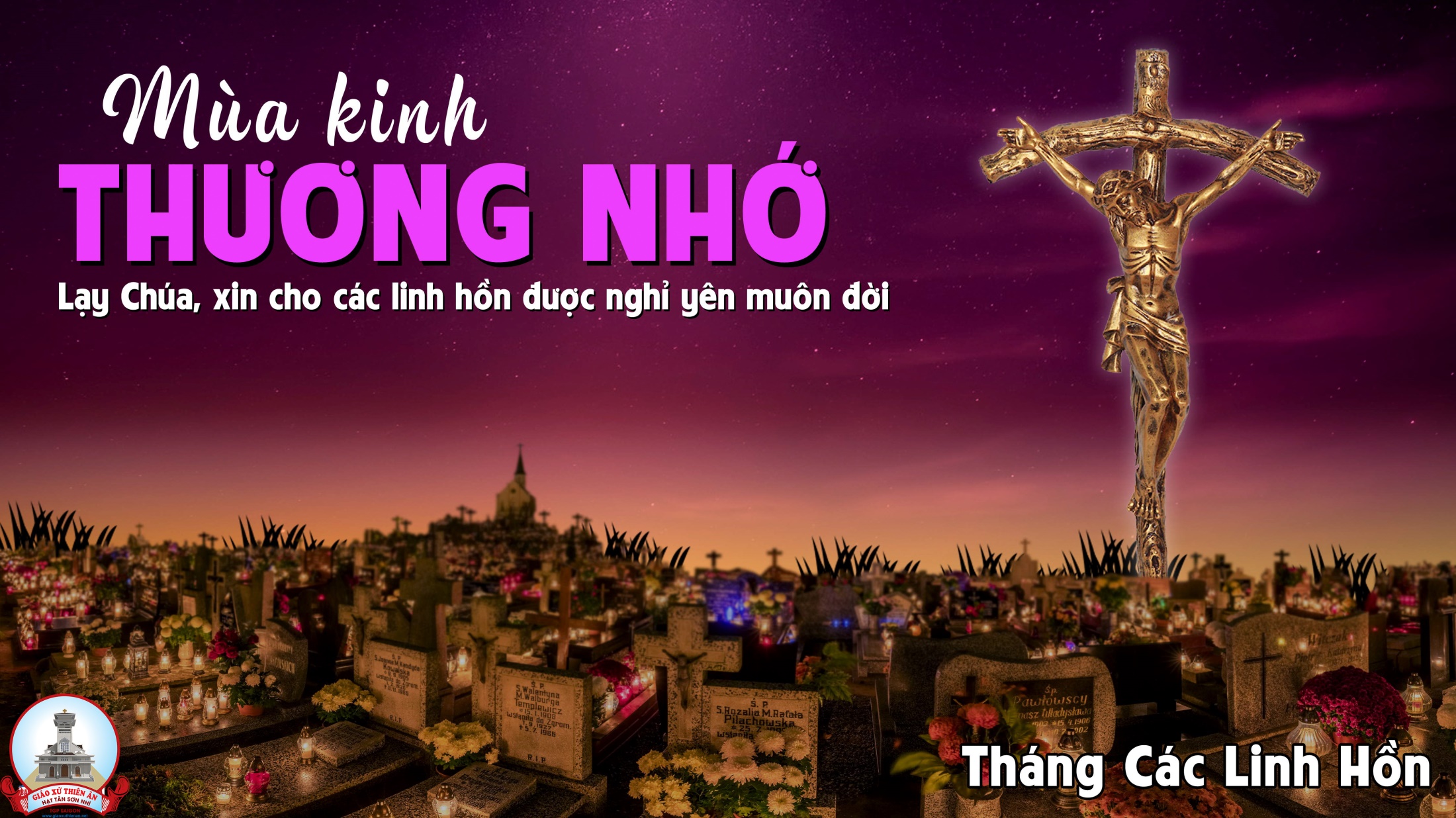